8-3梯形的面積
梯形的高
梯形只有一組平行的邊，其底邊和對邊之間的垂直距離都相等。而這條垂直線就是底邊的「高」。
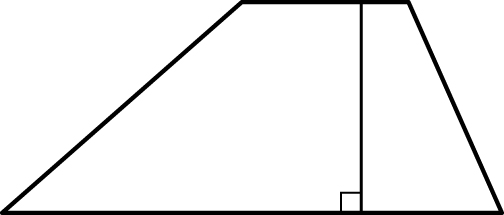 高
底
Try Try See
做做看，請畫出下面梯形指定底邊上的高。
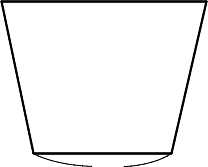 底
底
Try Try See
下面哪一條線段是梯形的高？

(1) 甲(2) 乙 (3) 丙(4) 丁
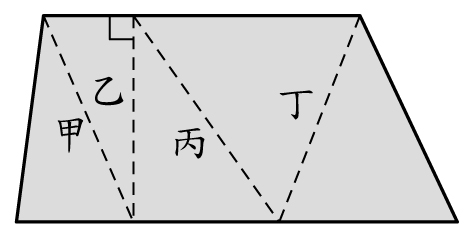 Try Try See
一個梯形最多有幾種不同長度的高？

(1) 1(2) 2 (3) 3(4) 4
平行四邊形的面積
利用附件八的平行四邊形做做看。
在平行四邊形上畫一條對角線，然後沿著對角線剪開。
2個全等的三角形
高
底
平行四邊形的面積
經過上面的說明，請你說說看，平行四邊形的面積應該怎麼算呢？
平行四邊形的面積＝三角形的面積×2
                ＝底×高÷2     ×2
                ＝底×高
高
底
Try Try See
請計算下列平行四邊形的面積？
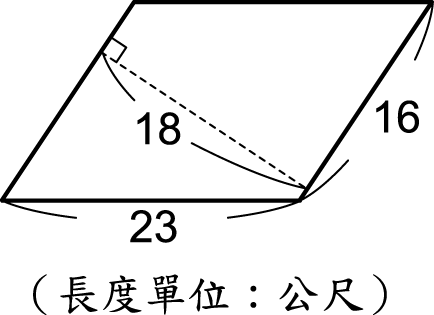 Try Try See
動動腦，下面哪一個平行四邊形沿著虛線剪開後，可以拼成一個長方形？(利用附件八的平行四邊形試試看)
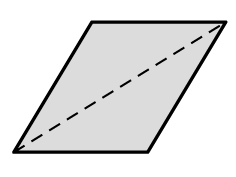 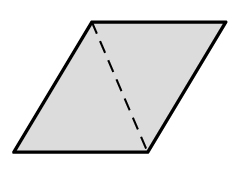 (2)
(1)
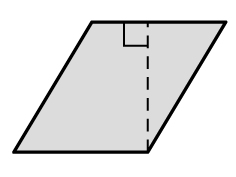 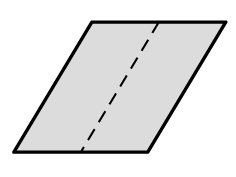 (4)
(3)
Try Try See
將平行四邊形沿著虛線剪開，拼成長方形後，長方形的長和寬各是多少公分？
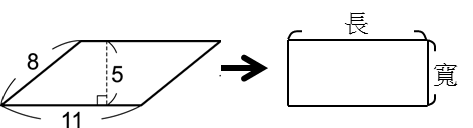 挑戰Bar
請計算下列平行四邊形的另一條高是多少？
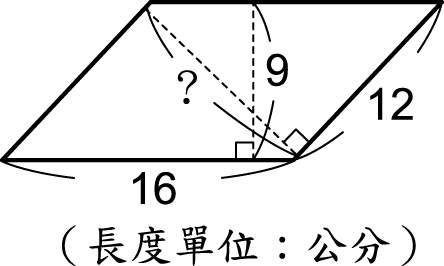 梯形的面積
把兩個一樣的梯形拼成平行四邊形。
高
底
梯形的面積
梯形的面積＝平行四邊形的面積÷2
          ＝(上底＋下底)×高 ÷2
高
下底
上底
Try Try See
請計算下列梯形的面積是多少平方公分？
12
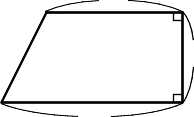 9
16
Try Try See
請計算下列梯形的面積是多少平方公分？
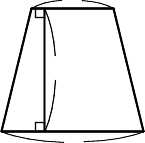 11
18
20
挑戰Bar
下面是一個面積90平方公分的梯形，如果兩底分別為18公分和12公分，則高為幾公分？
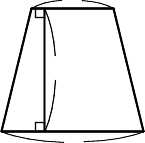 高
12
18
挑戰Bar
請計算斜線圖形部分的面積是多少？
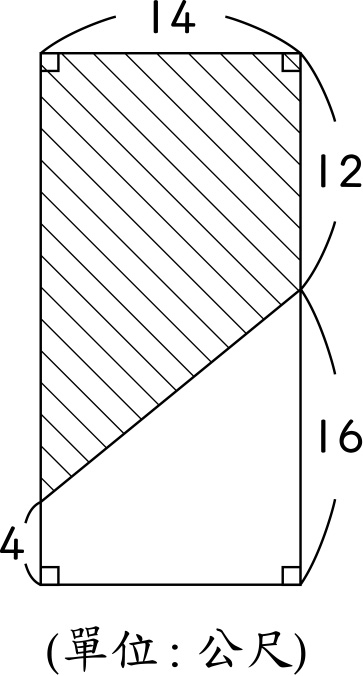 挑戰Bar
請計算斜線圖形部分的面積是多少平方公分？
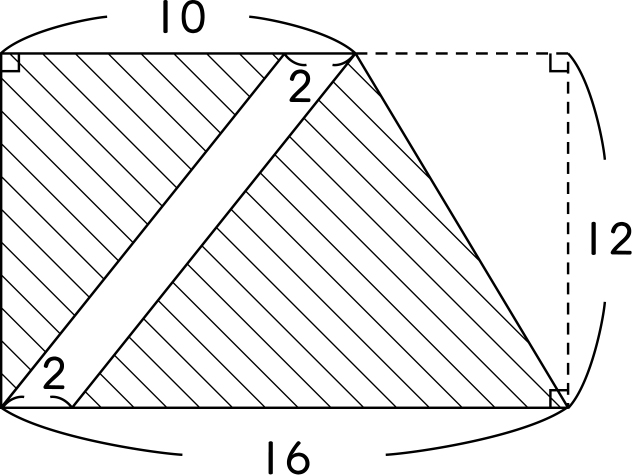